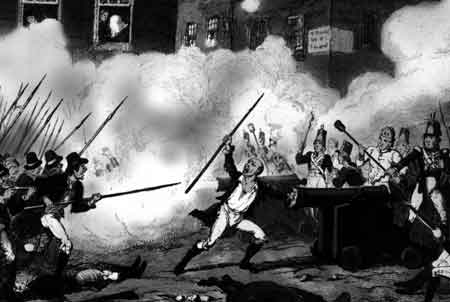 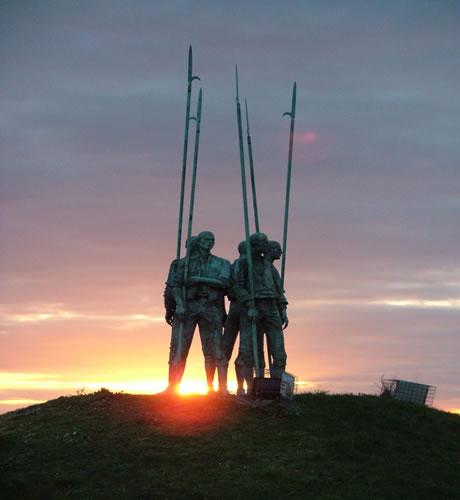 Éirí Amach 1798
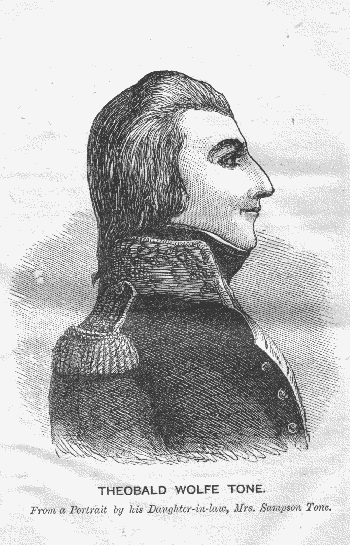 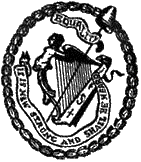 http://www.teachnet.ie/jheffernan/2006/
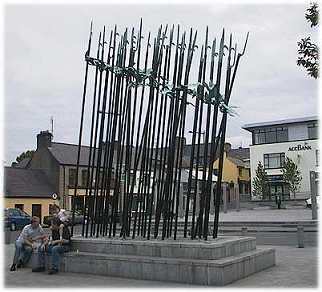 “Rí na gCroppies”
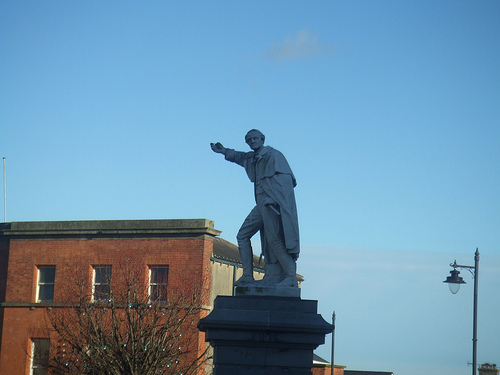 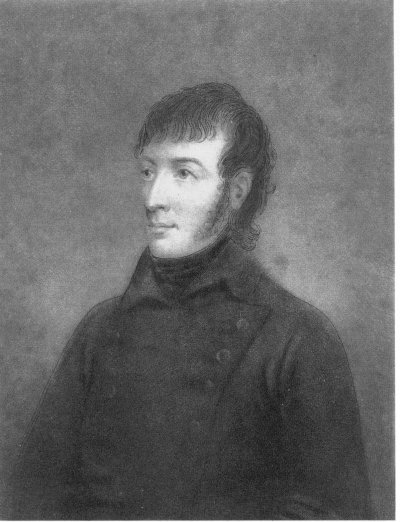 An tAthair Ó Murchú
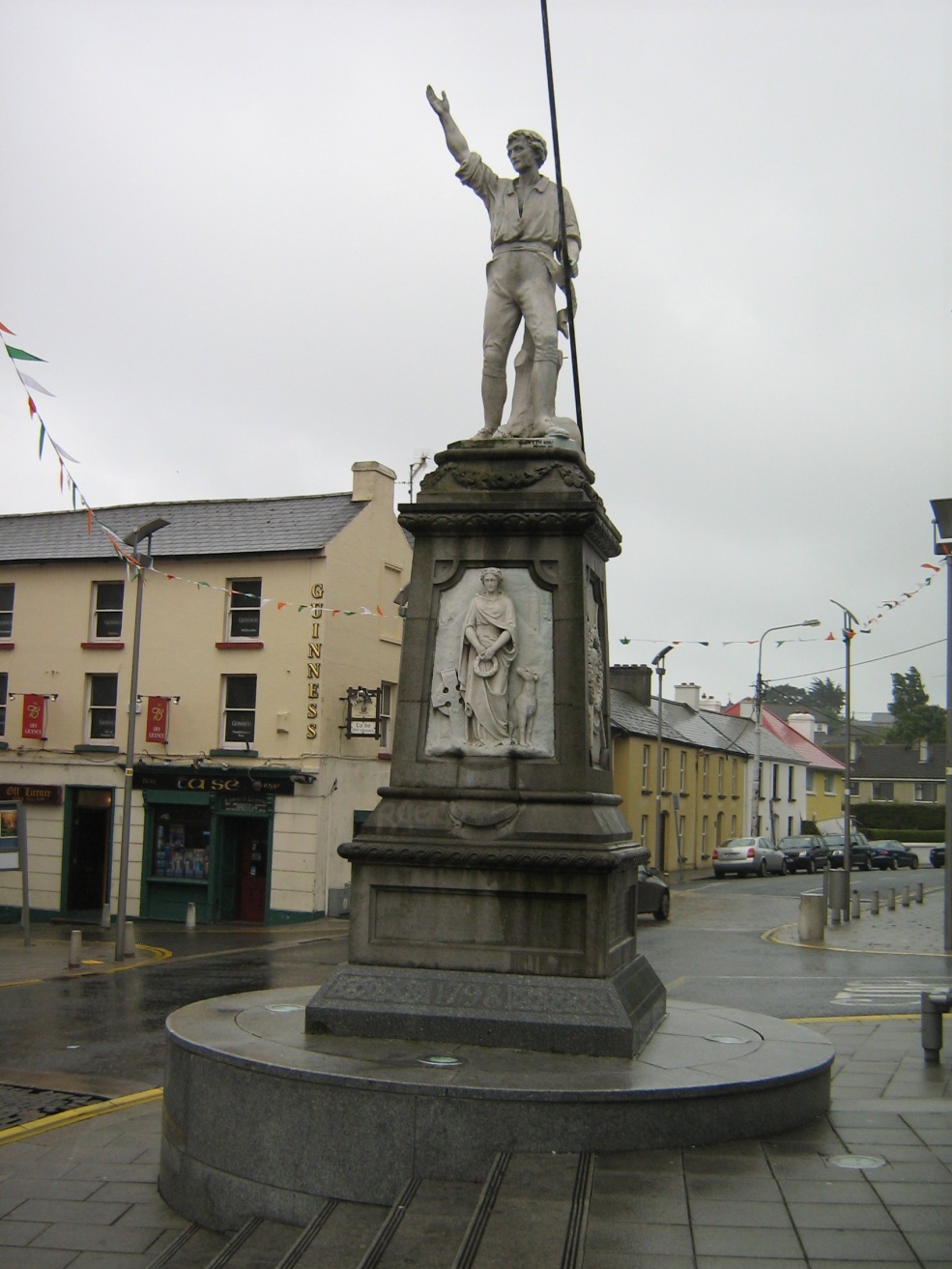 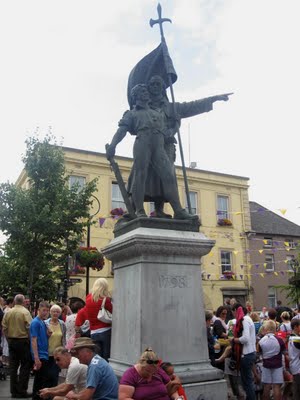 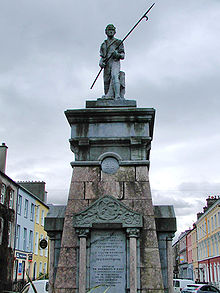 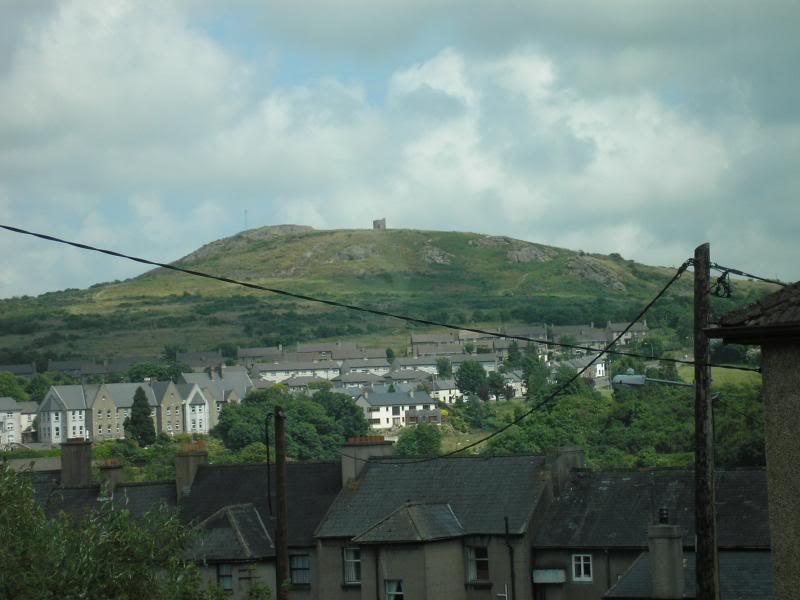 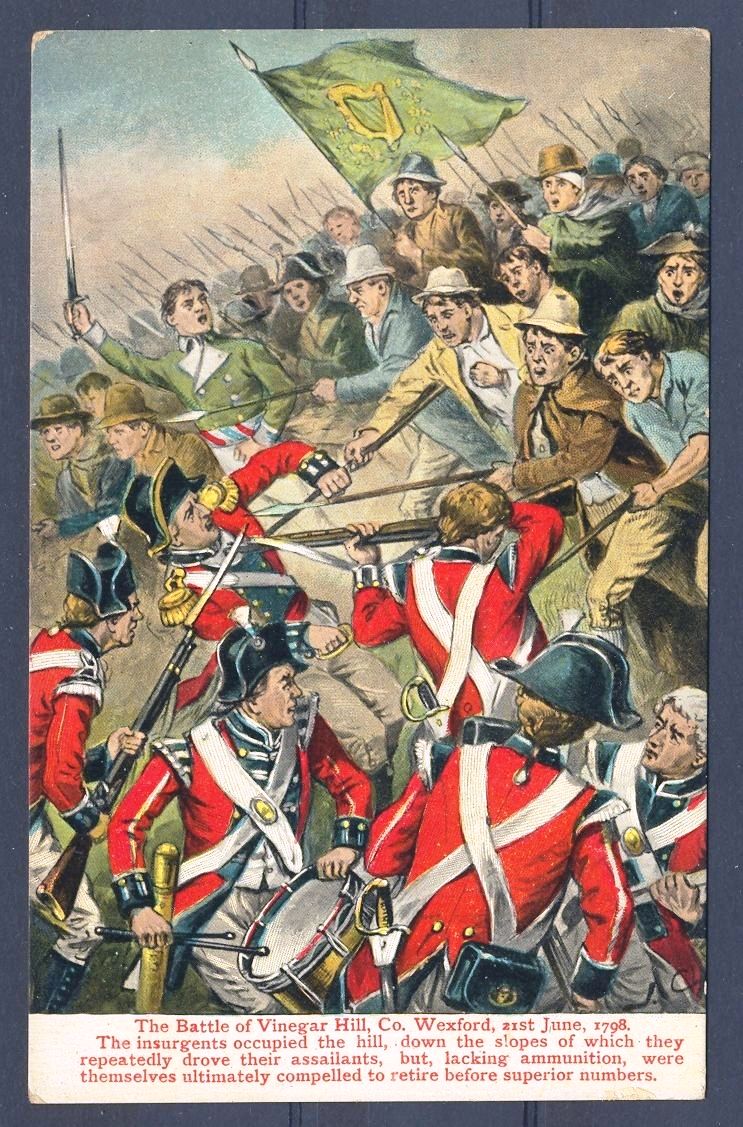 The Battle of Vineagar Hill, Co. Wexford, 
21st June 1798.

“The insurgents occupied the hill, down the slopes of which they repeatedly drove their assailants, but, lacking ammunition, were themselves ultimately compelled to retire before superior numbers”
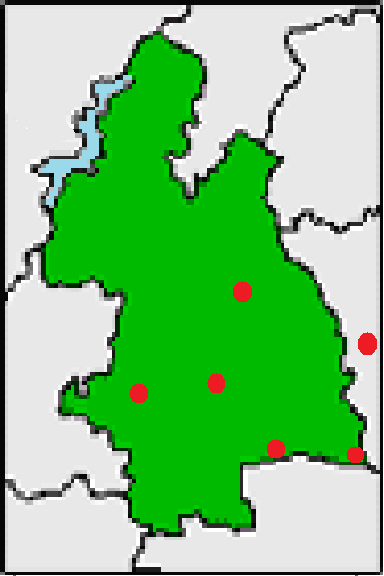 Co. Uíbh Fháillí
Co. Laoise
Co. An Chláir
Co. Thiobraid Árainn
Co. Chill Chainnigh
Durlas
Callain
Caiseal
Tiobraid Árainn
Co. Luimnigh
Carraig na Siúire
Cluain Meala
Co. Phort Láirge
Co. Chorcaigh
An Spailpín Fánach
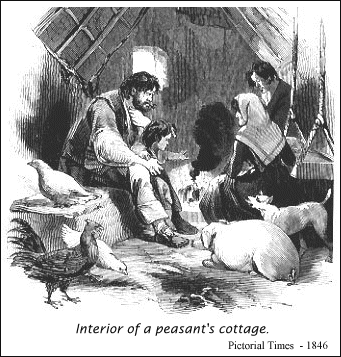 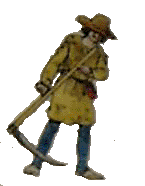 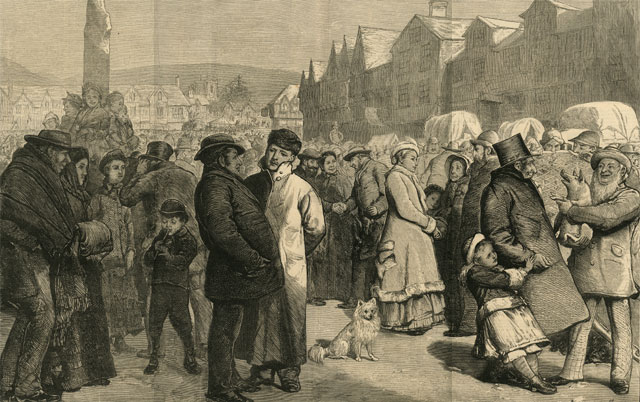 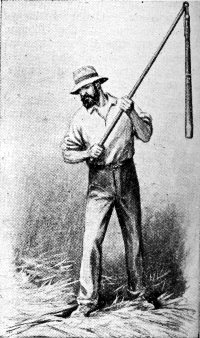 súiste
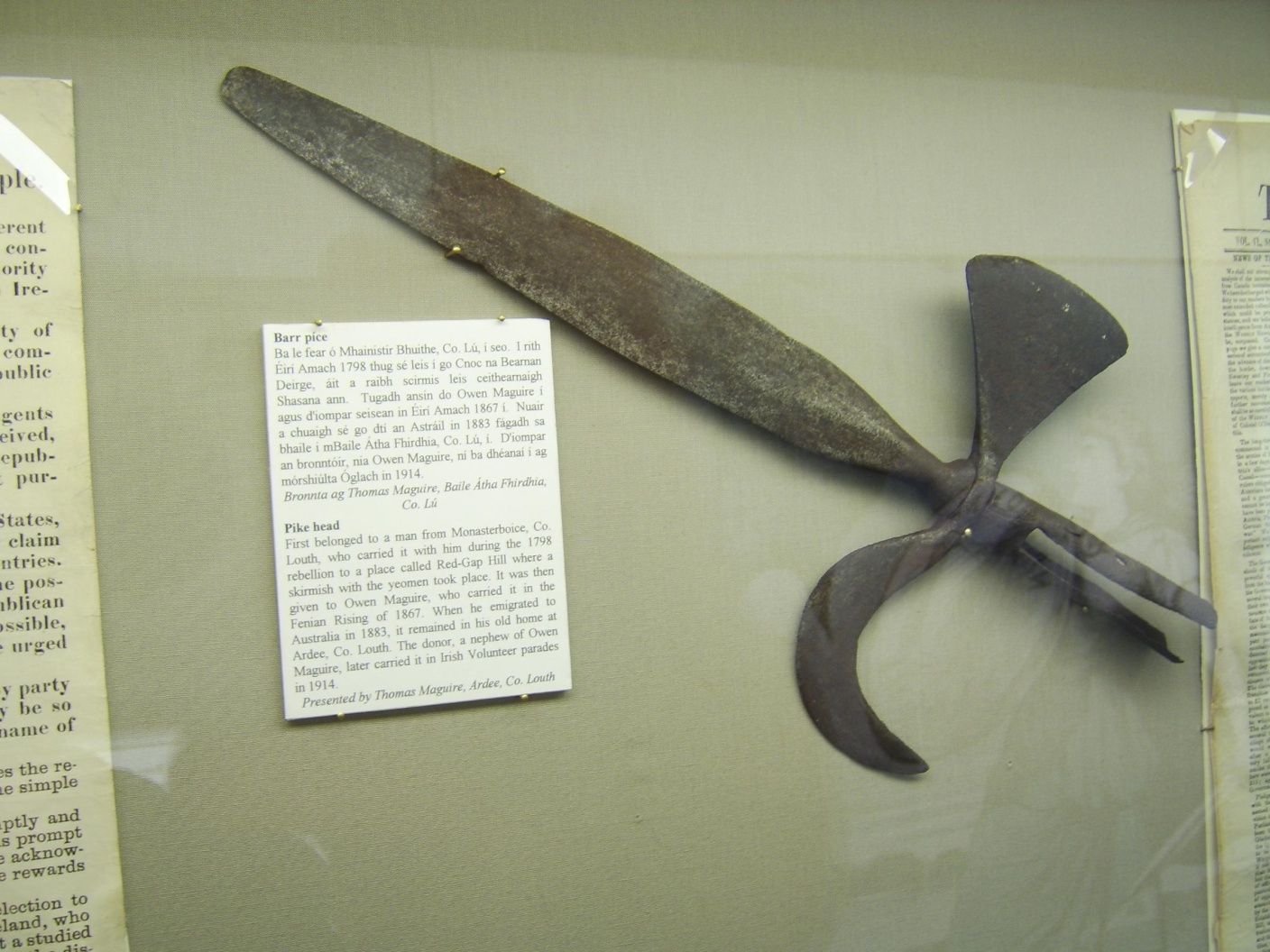 barr píce
margadh na saoire – margadh hireálta
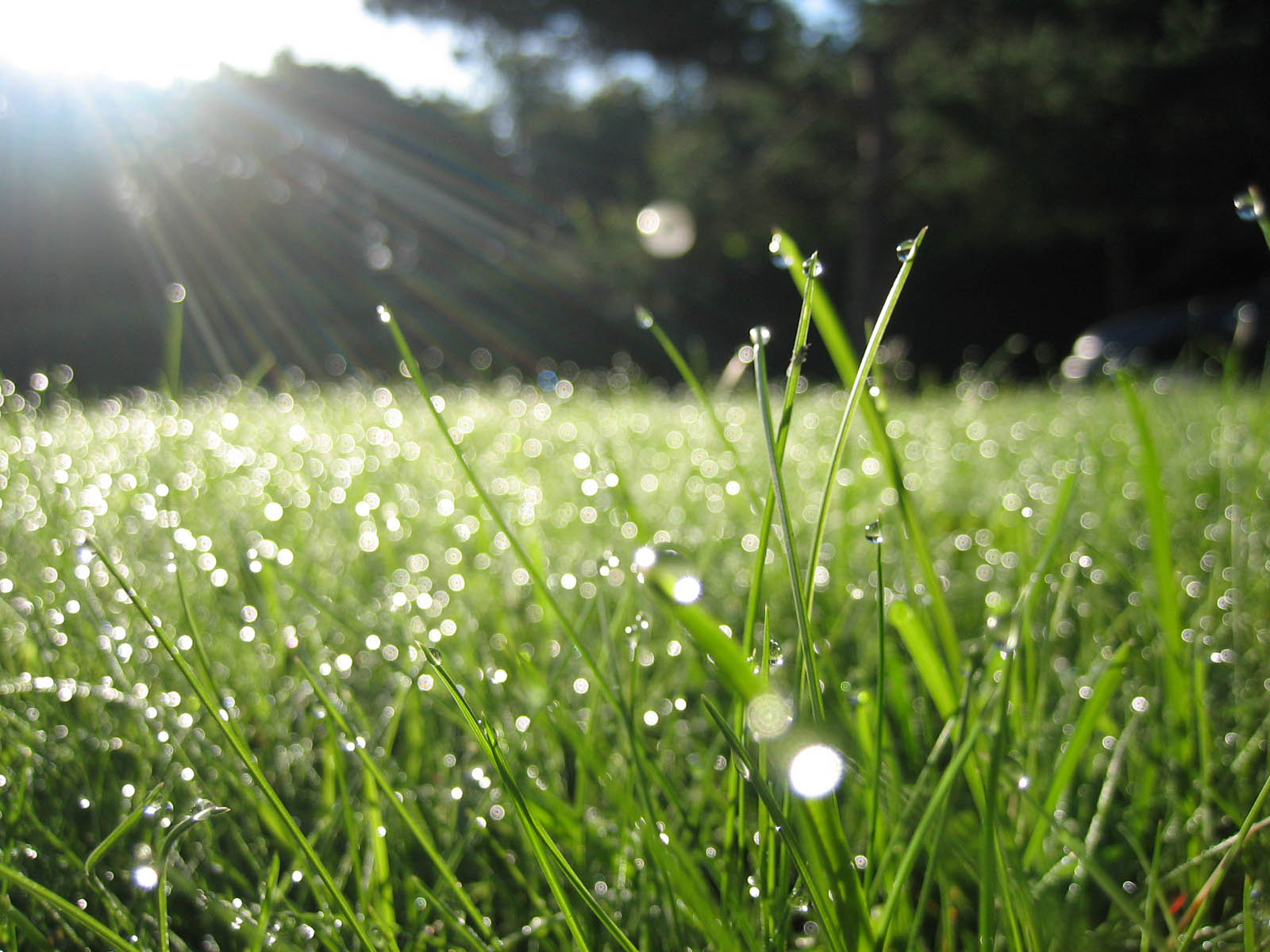 drúcht
faoi shúistí gall – oppressed by foreigners
Faoi chois ag na Gall – to be under the ‘foot’ (thumb) by the English
Faoi bhois – under the thumb